Óvoda-iskola átmenet intézményünkben
Szász Endre Általános Iskola és AMI

Odor Zsuzsanna 
alsós mk. vez.
e-mail: odorzsu@gmail.com
Amiről szó lesz…
Céljainkról és a hozzá kapcsolt feladatokról a program preferált területein
BEFOGAGÁS és BEILLESZKEDÉS
FOLYAMAT


Célunk:

            Az óvoda-iskola átmenet megkönnyítése.
BEFOGAGÁS és BEILLESZKEDÉS
Feladataink:

Szemlélet formálása
Fejlődési folyamatok feltérképezése
Óvoda és iskola nevelő munka közös elemeinek  vizsgálata
A tanulás eltérő értelmezésének vizsgálata
Szülőkkel való kapcsolat lehetőségeinek vizsgálata
Óvodákkal való kapcsolat lehetőségeinek vizsgálata
Hátrányos helyzetű és nehezen nevelhető gyerekek kiszűrése a korai fejlesztés érdekében
Esetleges tanulási nehézségekre utaló jelek kiszűrése a gyermek fejlesztése érdekében.
CSALÁD
BIZALOM, ELFOGADÁS, SZERETET

Család – intézmény kapcsolat

Feladatok:

Szociokulturális háttér megértése
„Pozitív diszkrimináció”
Pedagógus személyiségének szerepe 
Családok bevonása az iskolai életbe
PEDAGÓGUS
ELFOGADÁS

Feladatok:

Kategorizálás helyett megfigyelés
Támogató, segítő nevelő munka
Szakmai tudás, tapasztalat
Csoportoknak, csoporthelyzeteknek megfelelő vezetési stílus
NEVELÉS-LÉLEKTAN…MI KELL A TANULÁSHOZ?
Pszichológia, pedagógiai ismeretekkel tálalva és  sok éves tapasztalattal megfűszerezve

Feladatok:

A 6-7 évesek fejlődés-lélektani sajátosságainak alapos ismerete a tanulás tükrében

Vizuális észlelés
Auditív észlelés
Taktilis észlelés
Figyelem
Gondolkodás
Emlékezet
KÉPESSÉGFEJLESZTÉS AZ EREDMÉNYESSÉG  ÉRDEKÉBEN
KOMPETENCIÁK
Feladatok:

1. Gyermek személyiségének ismerete
2. Kompetenciáinak feltérképezése
Kognitív képességei
Kognitív készségek fejlesztése 
(írás, olvasás, számolás, következtetés, hangzódifferenciálás, gondolkodás, tanulás)
A gyermek személyes kompetenciái
Szociális kompetenciái
DIAGNOSZTATIKUS MÉRÉSEK
szakÉRTŐ  segítség

Feladatok:

Szakértői hálózat segítségének igénybevétele
Gyógypedagógus helyben
Képességmérések
Vizsgálati eredmények vizsgálata
Egyéni fejlesztés
NYELVI  NEVELÉS
NYELVI BIZTONSÁG

Feladatok:

Gyermekkori nyelvi fejlődési folyamatok ismerete

Óvodai és iskolai nyelvi nevelés tartalmának összhangba hozása az átmenet megkönnyítésére

Szociokulturális háttérből fakadó nyelvi különbségek  javítása
BIZALOM,  ELFOGAGÁS,  SZERETET
„Van az életben minden: elfogadás, szeretet, bizalom, hit, megértés, színek, csak rajtad áll, hogy mit veszel észre, és mit teszel az életedbe. Ha hittel és bizalommal fordulsz mások felé, nem lehet gond: ha mégis, legalább nem zárt ajtók mögött rejtegeted azt, amit erre az életre kaptál, arra, hogy szebbé tedd mások életét.” 
                                                                                      Oravecz Nóra
Köszönöm a figyelmet!
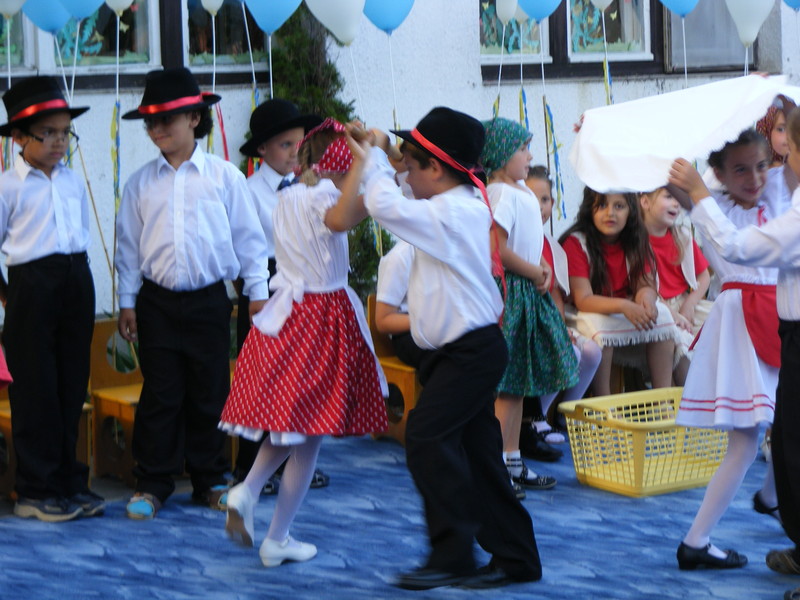 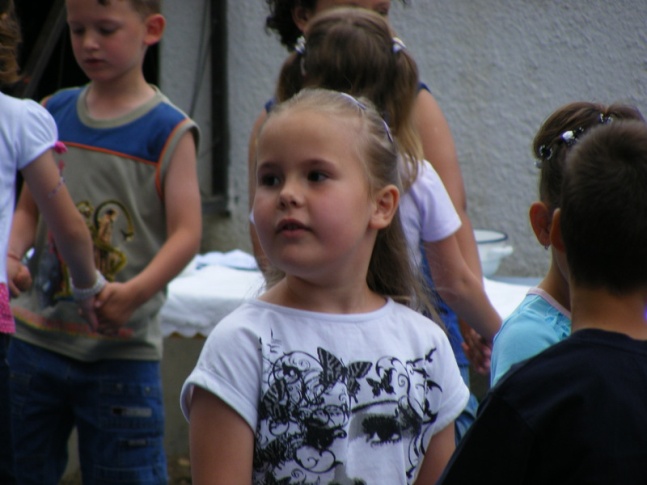 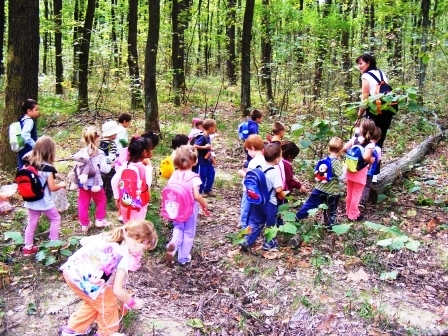 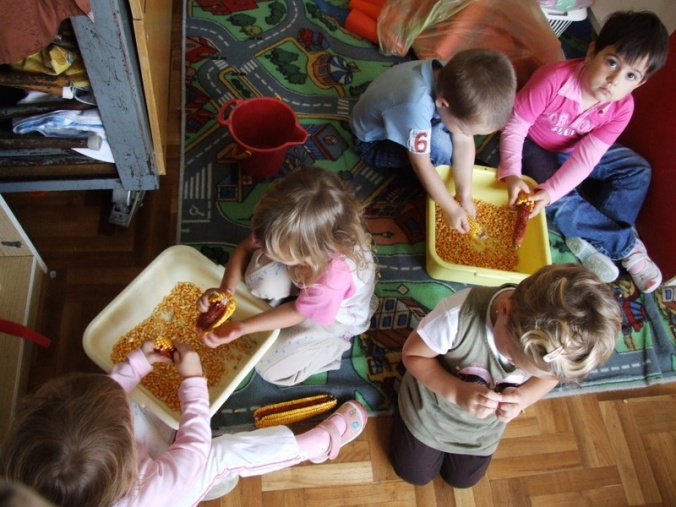 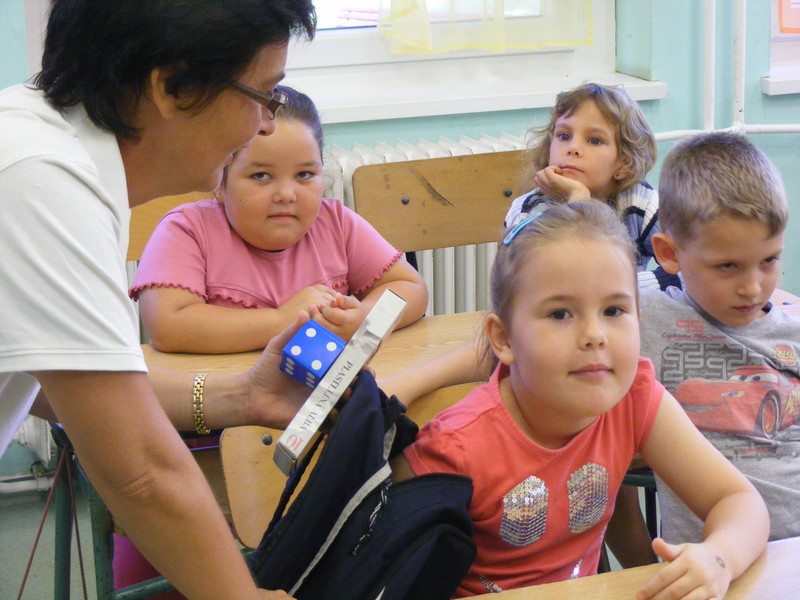 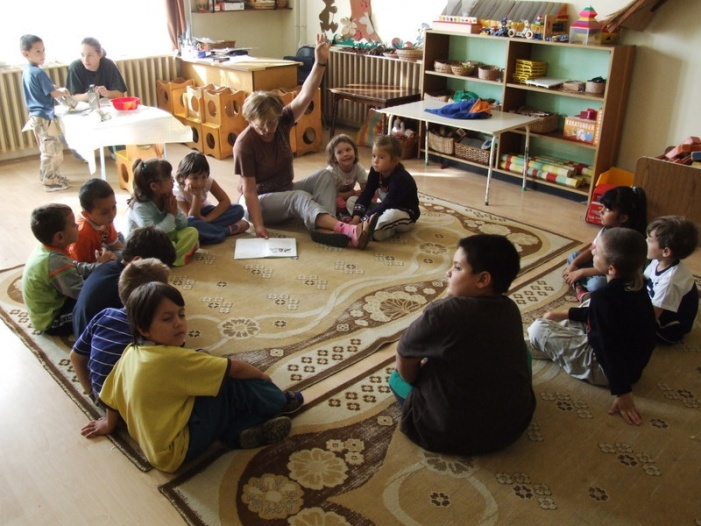